My PX Data Says What?CX Symposium 2022
Veterans Experience Office (VEO)
My PX Data Says What?
Mr. Evan Albert, Director of Measurement and Data Analytics, Office of Enterprise Measurement and Design (EMD), Veterans Experience Office (VEO)

Ms. Jennifer Chapin, Patient Experience Coach, Tools & Implementation (T&I), Veterans Experience Office (VEO)
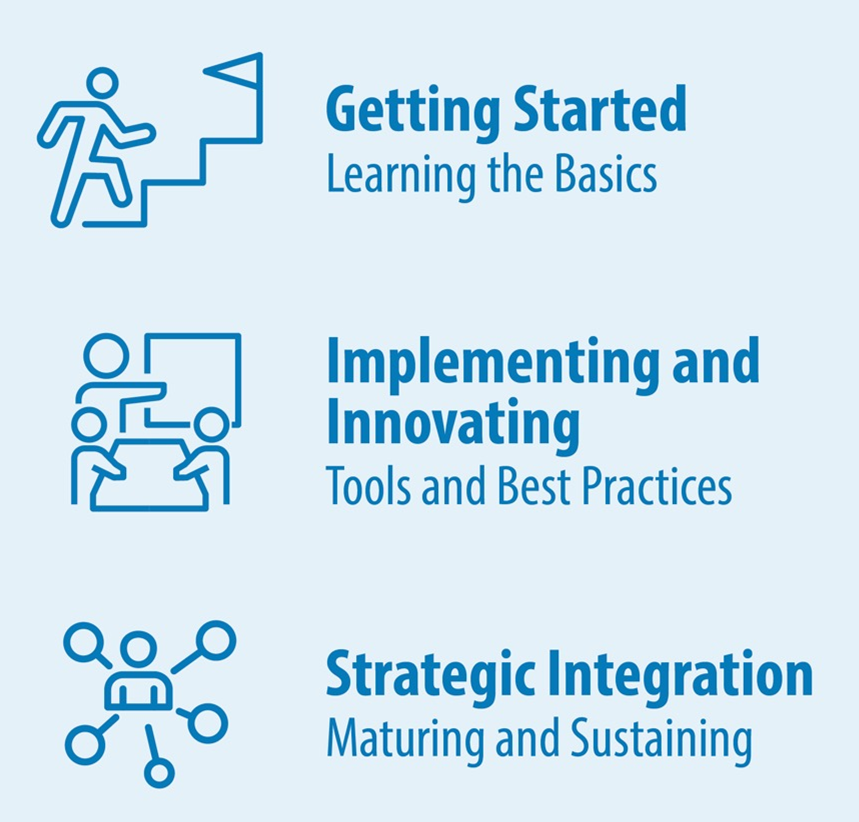 1
[Speaker Notes: JEN: Brief intro

Evan Albert
Director of Measurement and Data Analytics, Veterans Experience Office (VEO), Enterprise Measurement and Design Directorate
 
Evan Albert serves as Director of Measurement and Data Analytics for VA’s Veterans Experience Office (VEO) Enterprise Measurement and Design Directorate where he leads VEO’s efforts related to Customer Experience data and measurement capabilities, including VA’s V-Signals survey platform. Evan has over 20 years of governmental Project Management and Data Analysis-focused experience. Evan previously served in Federal program and planning positions in the Department of Interior’s Budget, Planning, and Execution Office and DHS’s Sector Outreach and Programs Division and managed the Detroit regional office for the Federal agency that operates AmeriCorps and other national and community service programs.  

Jennifer Chapin
Patient Experience Coach, Patient Experience Directorate, Veteran Experience Office
 
Jennifer Chapin is a PX Coach for the Patient Experience Implementation branch, in the Patient Experience directorate of the Veterans Experience Office. Jen joined the PX team in 2020 and prior to that, spent 14 years at the Iowa City VA Healthcare System. She has a background in acute care, case management, utilization management, and quality improvement. Jen is Black Belt trained and holds a Masters of Science in Nursing. She lives in Eastern Iowa with her husband and two children.]
Patient Satisfaction & Patient Experience
Patient satisfaction and patient experience refer to measuring healthcare quality and survey instruments.  These terms are not synonymous.

Patient Satisfaction – Leading indicator measured by VSignals. 
i.e., Did we meet your expectations with this one interaction?

Patient Experience – Lagging indicator measured by SHEP.
i.e., How would you rate your overall experience at this hospital?
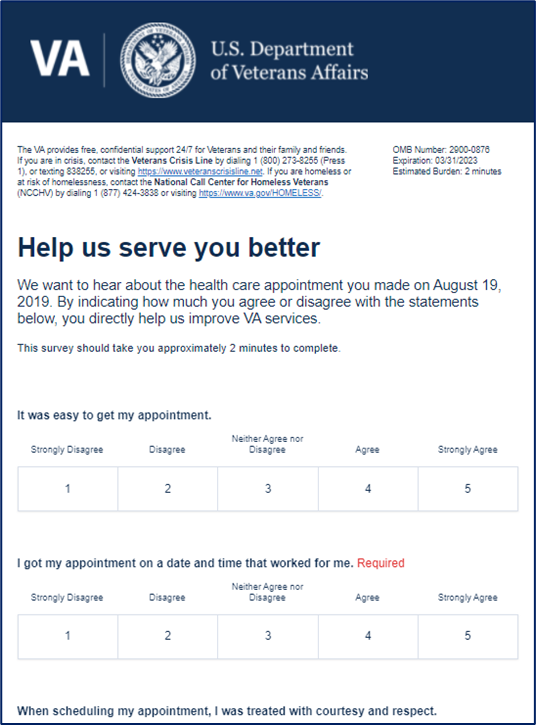 2
[Speaker Notes: JEN: Before we jump into the presentation today, I wanted to take the opportunity to make one distinction.
Often, we hear the terms patient satisfaction and patient experience used interchangeably.
In fact, Patient Satisfaction and Patient Experience are not the same thing, and here at VA, we measure both of these. 
Patient Satisfaction means, “Did we meet your expectations in this one interaction?” We are measuring patient satisfaction at VA via VSignals. 
Patient Experience means, “Thinking about the last 6 months of encounters, how would you rate your overall experience with VA?” We are measuring patient experience at VA via SHEP.

One great thing about VSignals is that, since we receive the feedback so rapidly from Veterans, it allows us to perform service recovery prior to the patient receiving any other survey. Thus, improving the overall patient experience. 

We know from research that performing service recovery after a bad experience actually improves the patient’s perception of the care they received, even higher than if nothing bad had happened at all.]
Access to Care: Moments that Matter
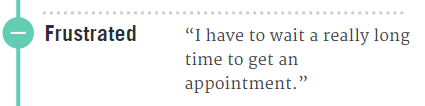 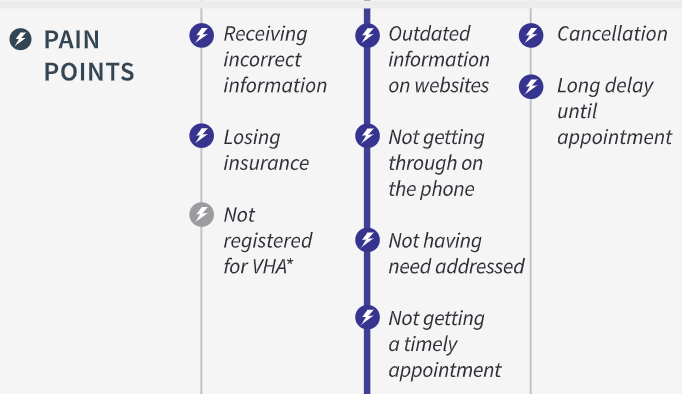 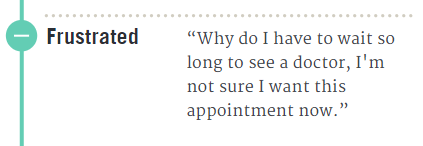 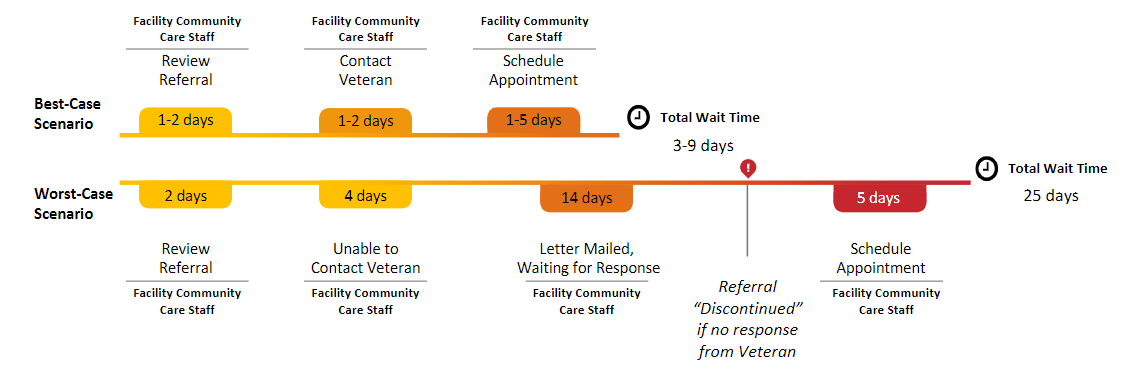 3
[Speaker Notes: JEN: In today’s presentation, we are going to review some of the access satisfaction data that is available in VSignals.

Vsignals questions are not arbitrary – they are derived from Human Centered Design research which determine the pain points and moments that matter to Veterans along their healthcare journey.

On this slide, you can see a few of the moments that matter for Veterans in accessing outpatient care and navigating care in the community. In accessing primary care, we heard Veterans say “READ SLIDE”

In accessing other outpatient care, pain points for Veterans were *READ SLIDE*]
Available VHA Surveys
[Speaker Notes: EVAN: Talk about all of the available VHA surveys and which surveys have questions that relate to access (highlighted).

Bring awareness to all survey types available for VHA facilities – not just inpatient/outpatient.]
Available VHA Surveys
[Speaker Notes: EVAN: Talk about all of the available VHA surveys and which surveys have questions that relate to access (highlighted).

Bring awareness to all survey types available for VHA facilities – not just inpatient/outpatient.]
Access to Care Veteran Experience Comparison (10/01/2021 – 07/15/2022)
Veteran Experience Analysis demonstrates Direct Care, Community Care and Telehealth are key to maintaining access to care and sustaining Veteran trust in VA care delivery
VA Direct Care (10/1/2021 - 7/15/2022)
VA Direct and VA Community Care Comparison Outpatient Scheduling:
Veterans trust the VA to provide equal or better care than in the community 
Veterans are satisfied with the care they receive in VA
VA Community Care (10/1/2021 - 7/15/2022)
Telehealth Summary:
Telehealth (10/1/2021 - 7/15/2022):
Veterans trust telehealth and the modalities of telehealth service delivery VA offers
Veterans are satisfied with telehealth as a component of overall care
VSignals Access Experience:
VSignals (10/1/2021 - 7/15/2022):
Veterans would rather see a VA clinician at a VA facility
Veterans are satisfied with service delivered within the community, VA, and via telehealth
6
[Speaker Notes: EVAN: This is a representative sample about access. There are so many different modalities of care you can explore. Identify themes and trends.]
VSignals Access Experience Defined By 2 Questions (10/01/2021 – 07/15/2022)
What we know from Veterans through VSignals:
The first introduction to telehealth is the critical moment that matters to Veterans.
Connected Care has developed extensive training for providers and staff to introduce telehealth to Veterans.
When given a choice between a provider in person or telehealth, Veterans choose in person.
For community care survey respondents when asked the question: “Given the option, I would have chosen to get my care from a VA clinician using telehealth” only 15% answered “agree or strongly agree.”
Veterans are worried about receiving a bill and would prefer to go to a VA Emergency Department if given a choice.
7
[Speaker Notes: EVAN]
VSignals Summary (10/01/2021 – 07/15/2022)
Veterans provide high scores ( >80% Agreement) for all direct care surveys and for attending VA community care surveys across A-11 Drivers,* indicating positive experience with VA direct care and with the actual visit to community care.
Community care surveys show lower trust scores than similar Outpatient surveys.
Veterans provide lower scores for surveys related to choosing, scheduling, and paying for community care.  
Coordinating and getting answers to billing questions related to community care seems to be an area of frustration. 
When asked about preference for telehealth instead of community care, only 15% of Veterans using community care indicated they would have preferred a telehealth appointment. 
When asked about preference for telehealth instead of outpatient services, only 9% of Veterans using outpatient services indicated they would have preferred a telehealth appointment.
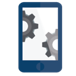 8
[Speaker Notes: EVAN]
Facility Case Study – Next Steps
Review No-Show survey results for facility (Mental Health and Radiology).
Pay special attention to any free-text comments regarding barriers to accessing appointments.
Any scheduling issues?
Review Community Care survey results for facility.
What barriers are Veterans having in accessing community care?
What improvements can be made in how the VAMC is coordinating community care for the Veteran?
Review Outpatient survey results for facility.
Are patients able to obtain appointments at a time/date that works for them?
Is the scheduling process easy?
Analyze free text comments containing “appointment”, “access”, and “clinic”.
Review Telehealth survey results for facility.
Were patients given a choice between telehealth and in-person appointments?
Does telehealth reduce the need to travel long distances?
Overall satisfaction with telehealth?
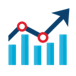 9
[Speaker Notes: JEN:  Review how facilities can analyze VSignals data step by step to obtain a picture of access at their facility.]
For More Information on VSignals
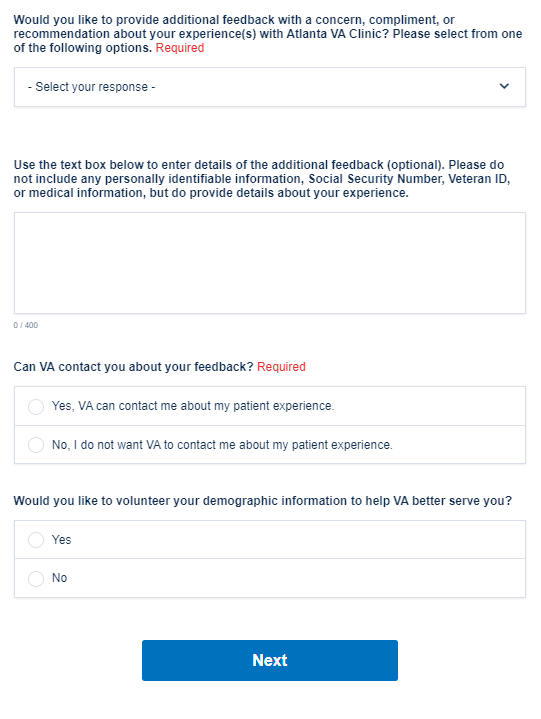 Where do I find the VSignals platform?
Veterans Signals

How do I gain access to VSignals?
VSignals User Request Form

Where can I find promotional flyers?
VEO VSignals Info

Where can I find more info?
VEO VSignals SharePoint
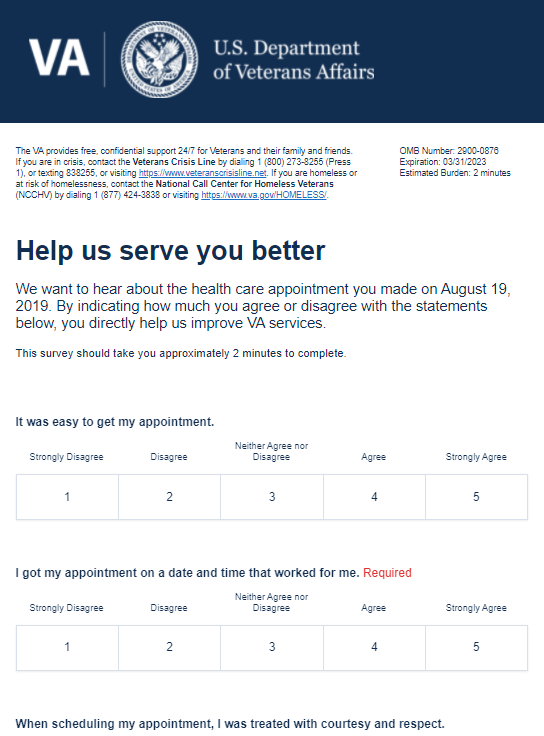 10
Thin Line Two-Color Icons
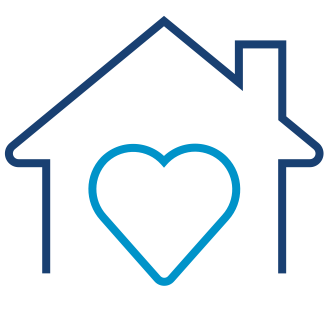 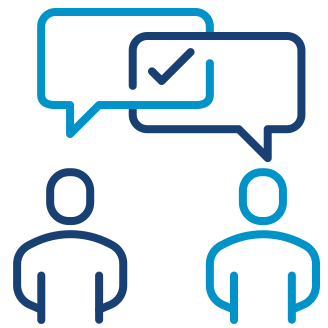 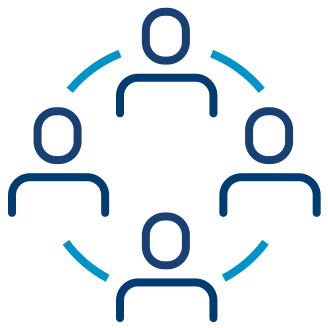 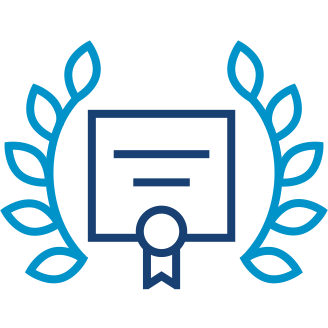 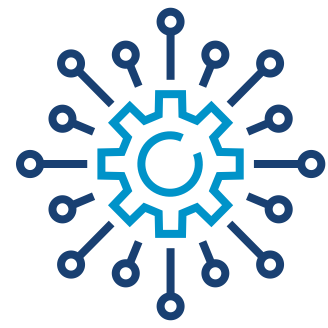 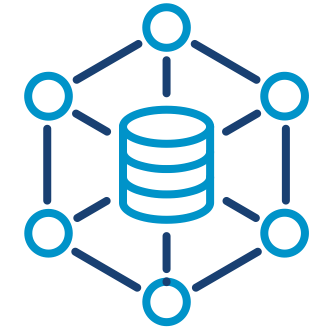 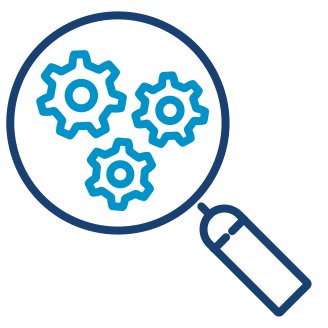 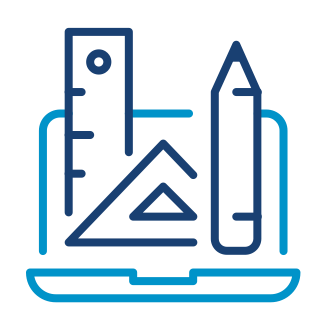 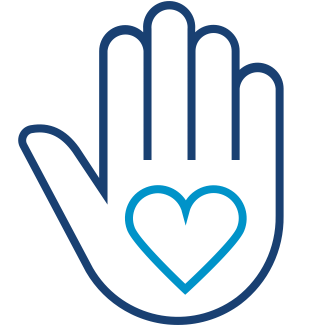 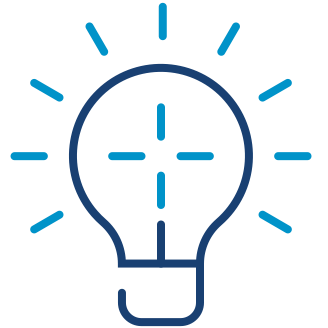 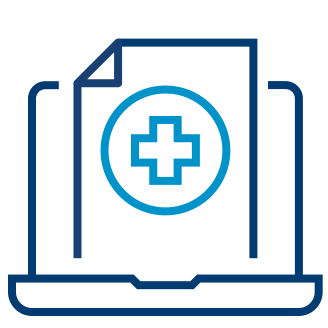 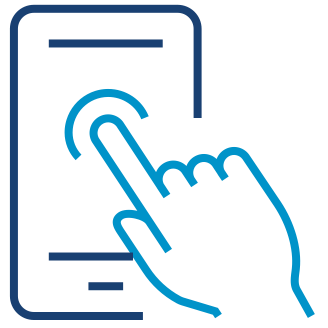 Communication
Community
Community Veteran Engagement Board
Digital Modernization
Data
Discovery
Design
Caregiver
Academic Affiliations
Bright Spots
App(Mobile App)
Benefits/Regional Office
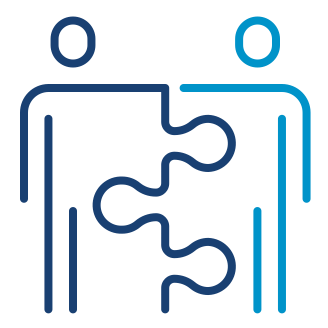 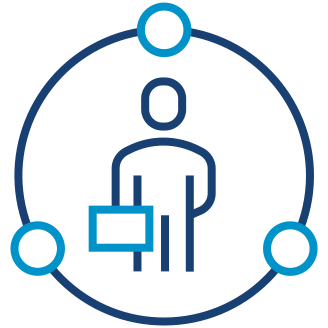 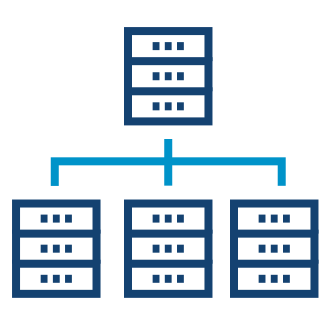 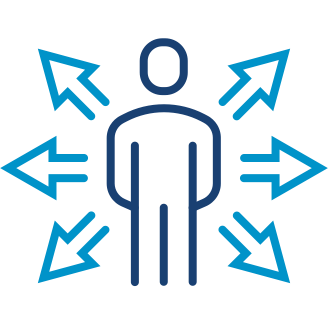 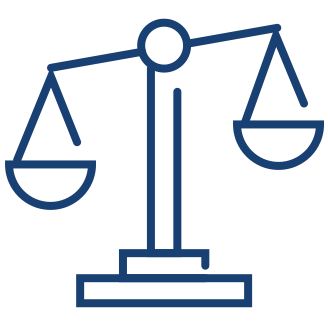 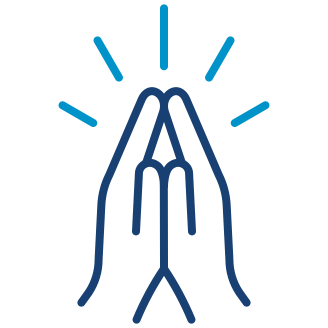 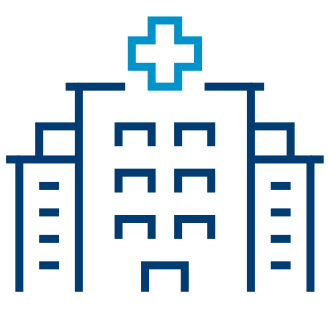 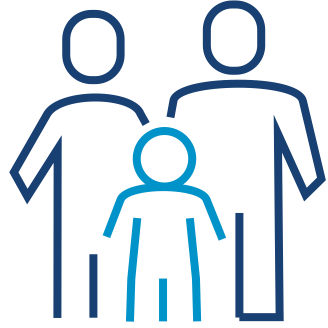 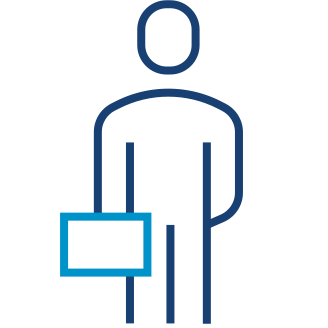 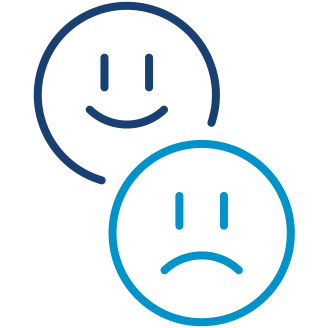 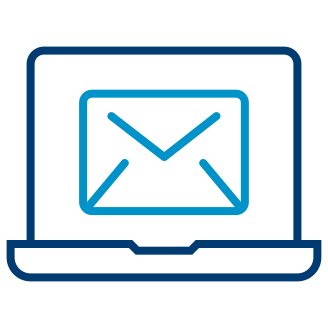 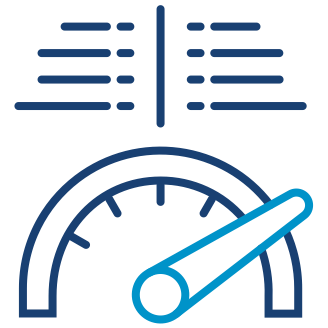 Employee Experience
Engagement
Enterprise Data Management
Governance
Faith Based Organizations
Hospital
Family Member
Employee
Emotion
Effectiveness
Ease
Email
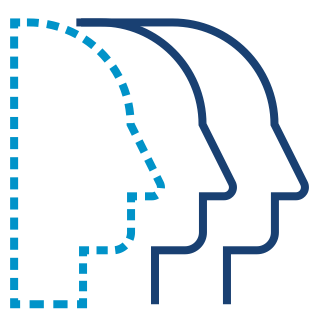 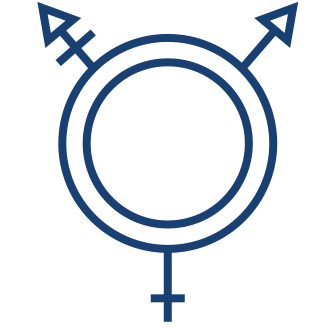 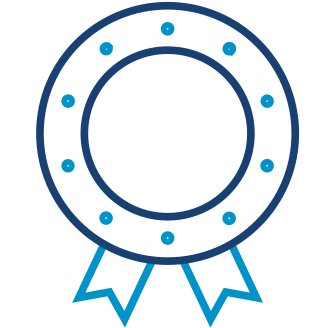 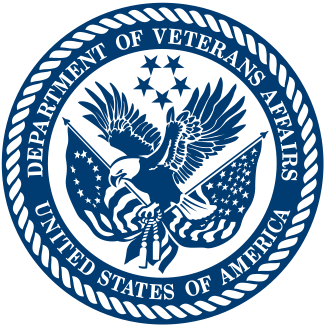 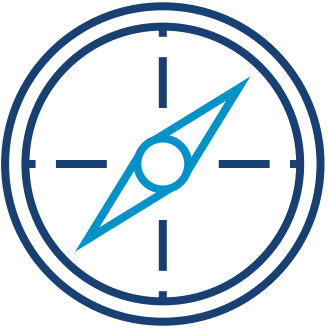 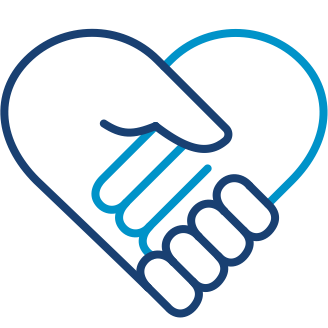 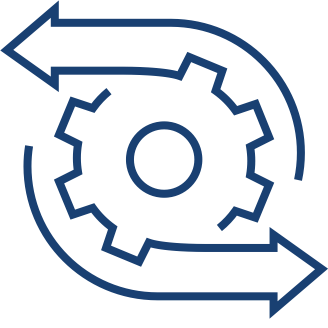 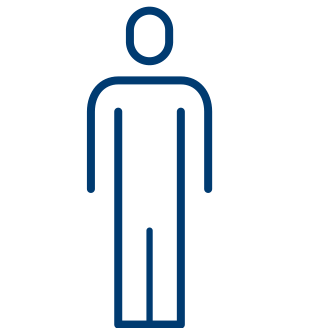 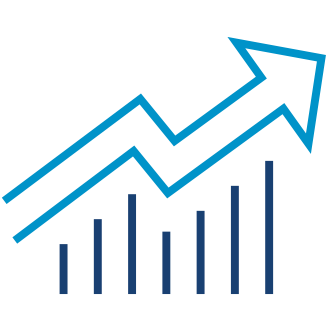 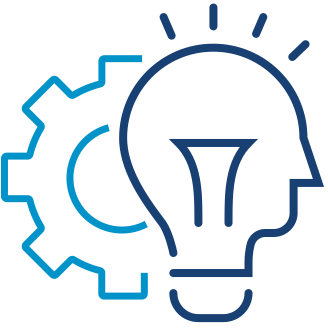 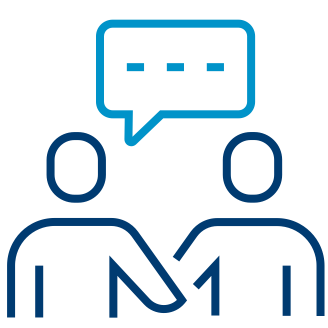 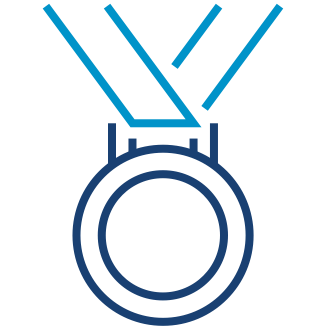 LGBTQ
Men
NCA
Minority
Office of the Secretary
Navigation
Moments that Matter
Insights
In-Person
Improve
Implement
Industry Best Practices
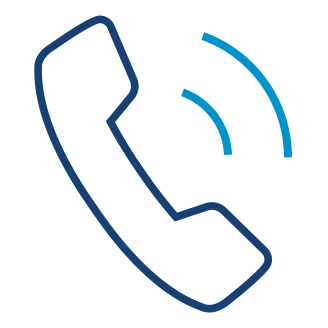 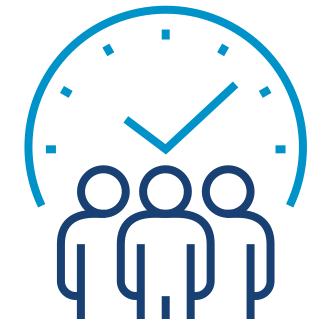 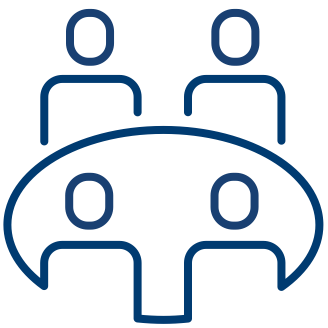 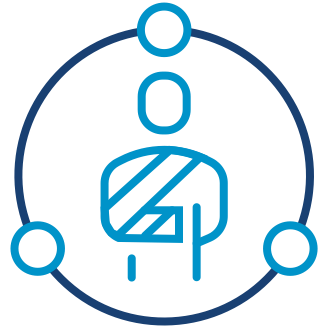 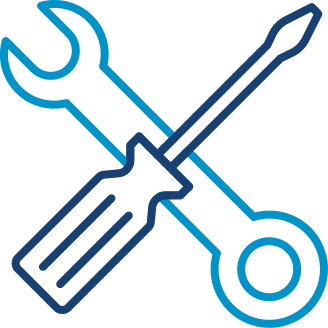 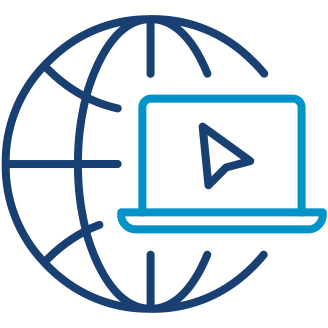 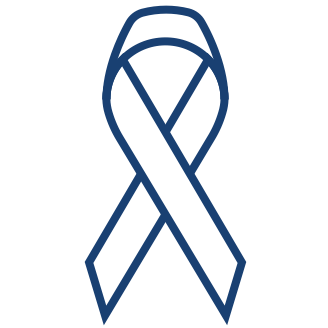 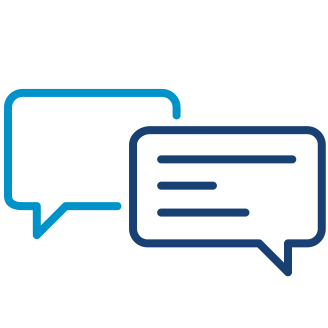 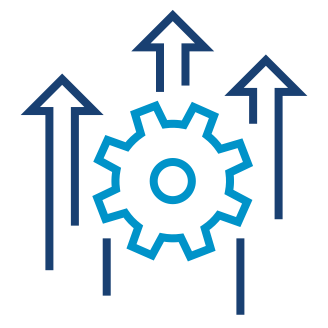 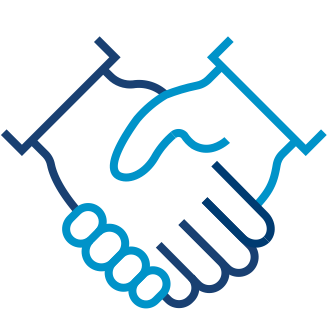 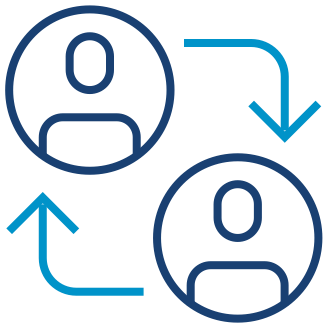 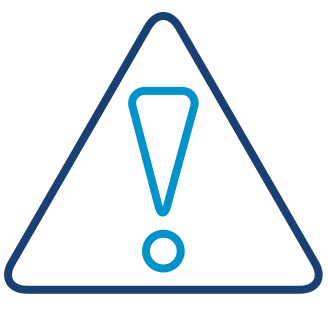 Phone
Respond
The Board
Service Recovery
Tools
Technology
Survivor
Performance Improvement
Peer-to-Peer Networking
Pain Points
Patient Experience
Partners
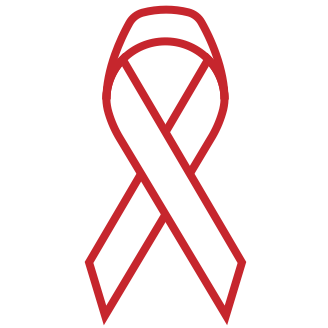 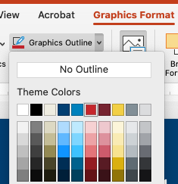 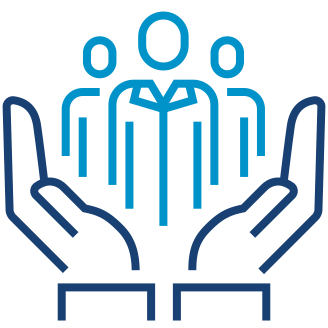 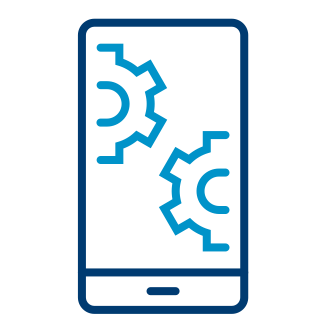 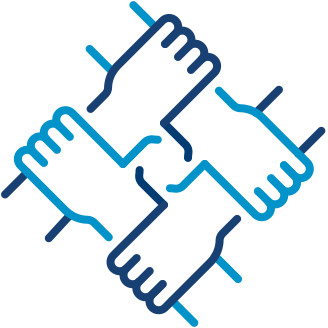 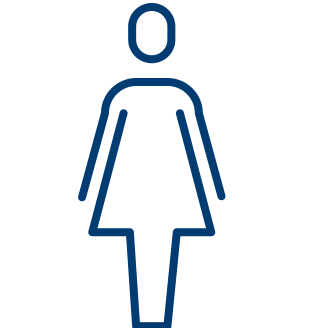 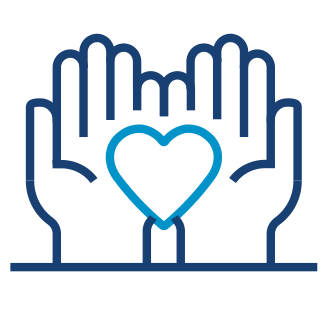 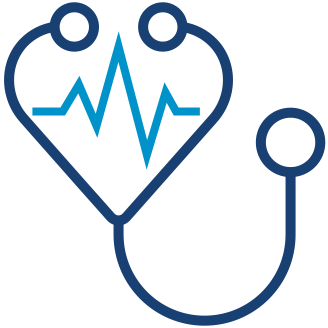 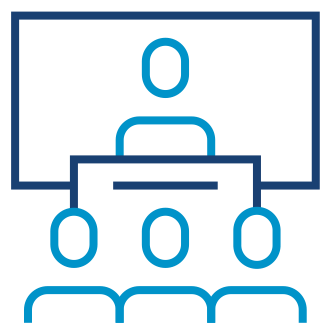 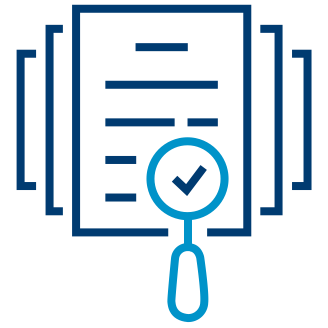 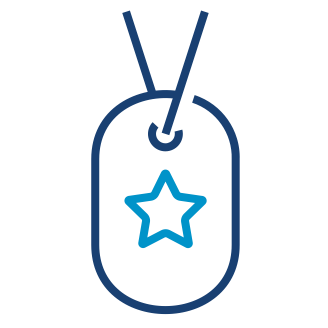 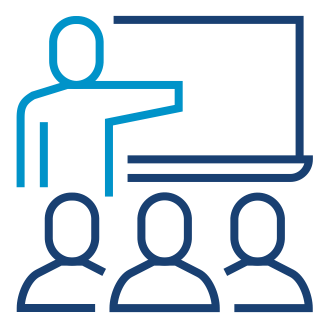 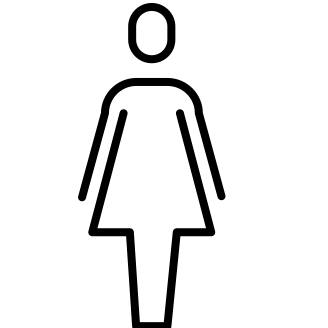 Veterans Service Organizations
VHA
Virtual
Women
Volunteers
Veterans Experience (VetXL)
Veteran
Trust
Training
VBA
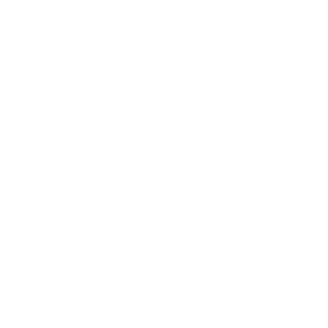 *TIP: To change icon color, select  “Graphics Format,” “Graphics Outline,” then select color of choice.
Full Color Icons
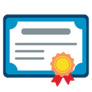 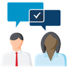 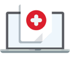 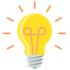 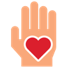 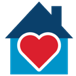 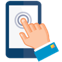 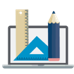 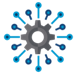 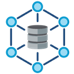 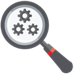 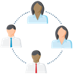 Communication
Benefits/Regional Office
Bright Spots
Caregiver
App(Mobile App)
Community
Academic Affiliations
Design
Digital Modernization
Data
Discovery
Community Veteran Engagement Board
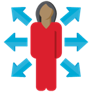 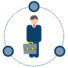 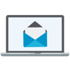 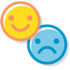 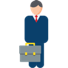 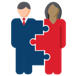 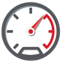 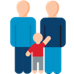 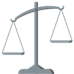 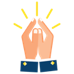 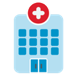 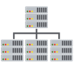 Employee Experience
Email
Emotion
Employee
Effectiveness
Engagement
Family Member
Governance
Ease
Faith Based Organizations
Hospital
Enterprise Data Management
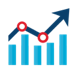 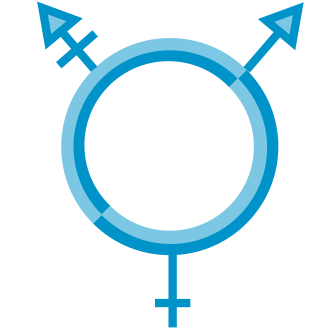 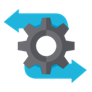 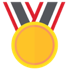 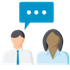 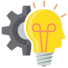 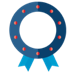 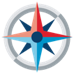 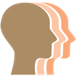 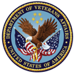 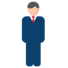 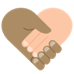 LGBTQ
Industry Best Practices
In-Person
Insights
Improve
NCA
Men
Navigation
Implement
Office of the Secretary
Minority
Moments that Matter
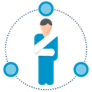 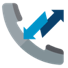 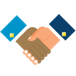 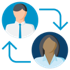 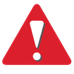 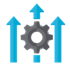 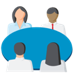 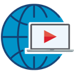 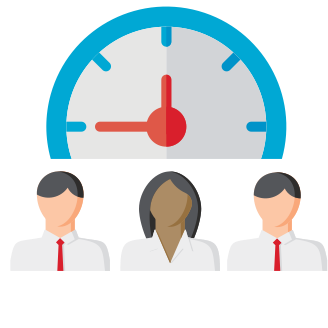 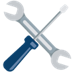 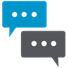 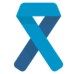 Phone
Peer-to-Peer Networking
Pain Points
Performance Improvement
Patient Experience
Partners
The Board
Respond
Technology
Tools
Service Recovery
Survivor
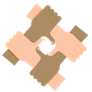 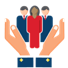 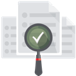 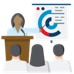 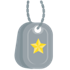 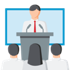 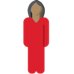 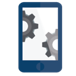 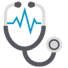 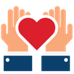 Veterans Service Organizations
Training
Veteran
Veterans Experience (VetXL)
Trust
VBA
VHA
Women
Virtual
Volunteers